«Вызываю вас на мысль»
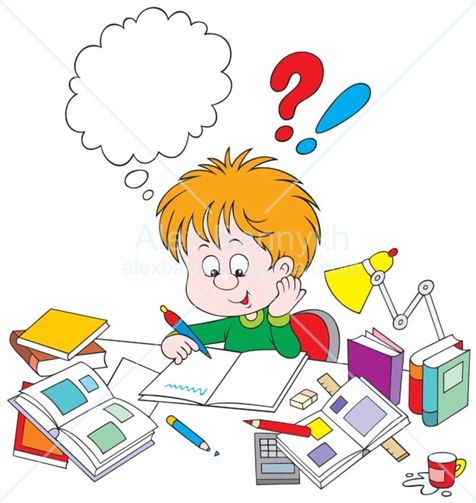 Какой раздел мы продолжаем изучать?
О чем повествуют произведения, включенные в данный раздел?
О жизни каких животных вы узнали в разделе?
Кто авторы произведений?
«Корзина идей»
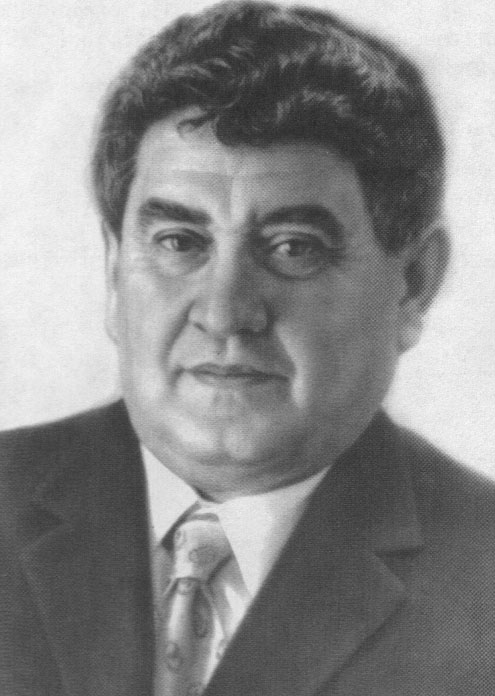 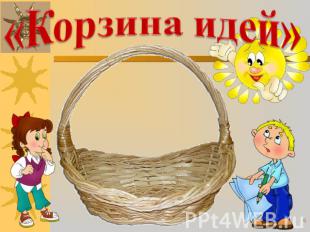 1913-1972
Кроссворд
Зачеркни буквы, которые повторяются.
Сложи из букв фамилию.
Драгунский Виктор Юзефович
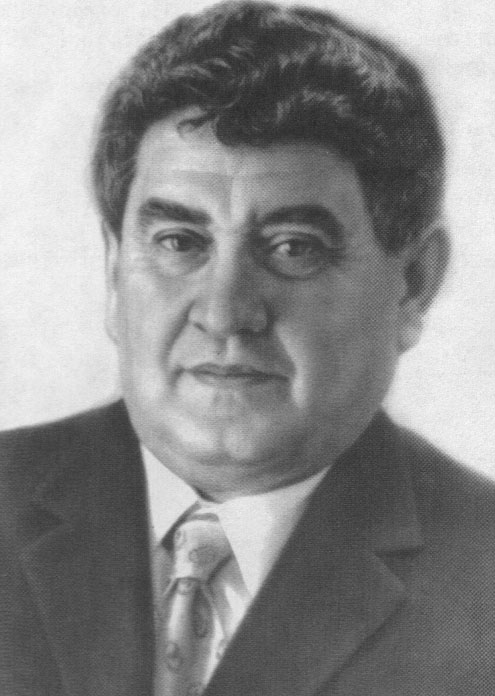 1913-1972
«Денискины рассказы»
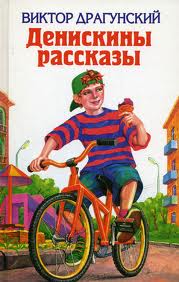 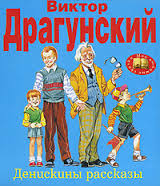 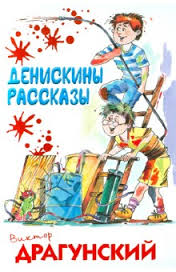 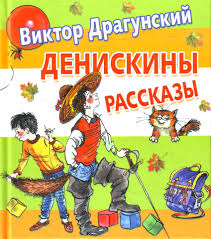 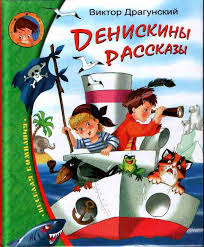 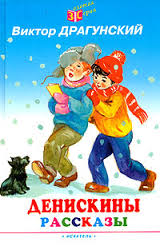 «Инсерт»
V – уже знал
+ – узнал новое
? – хочу узнать
Виктор Драгунский родился в Америке, в Нью-Йорке. Детство прошло в Белоруссии. Ребенком часто проводил время в компании друзей. Виктор всегда был заводилой во всех играх. Умел петь, танцевать, устраивал представления. 
В 17 лет Драгунский поступил в актерскую школу, потом работал в Театре сатиры. Во время войны был в ополчении, после её окончания продолжил работу в Театре сатиры. Затем стал работать Рыжим клоуном в цирке. Позже создал маленький театр под названием «Синяя птичка».
«Он живой и светится…»
«Предположение»
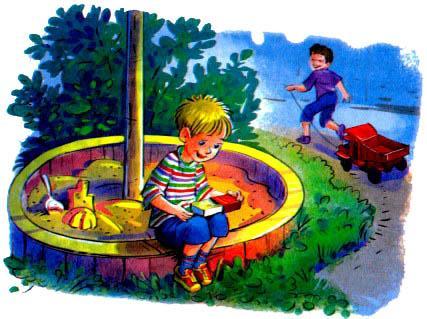 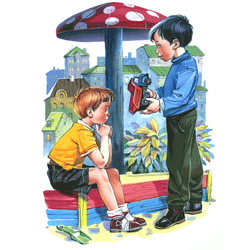 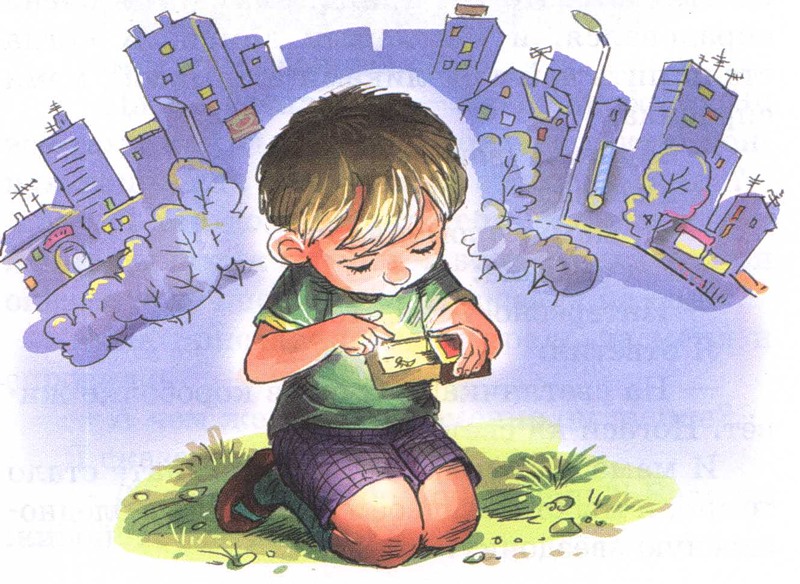 Опорные слова: ждал маму, самосвал, светлячок, променял.
Загадка
Вдруг зажегся на травинке
Настоящий огонек.
Это с лампочкой на спинке
Сел на травку
светлячок.
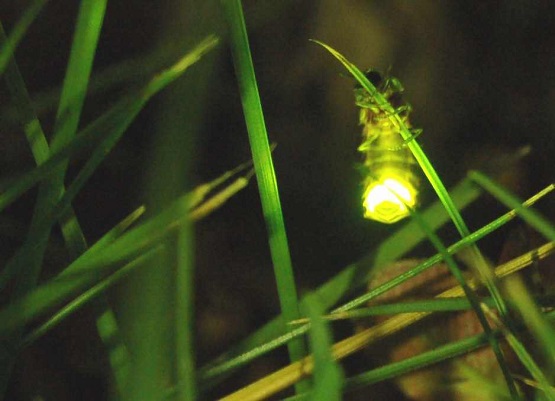 «Словарная работа»
Брынза – сыр из овечьего молока.
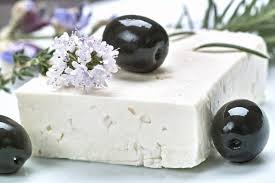 Моментально побежал – мгновенно, очень быстро.
Доблесть – мужество, отвага, храбрость.
Гватемала, Барбадос – государства в Америке. Здесь: марки, выпущенные этими государствами.
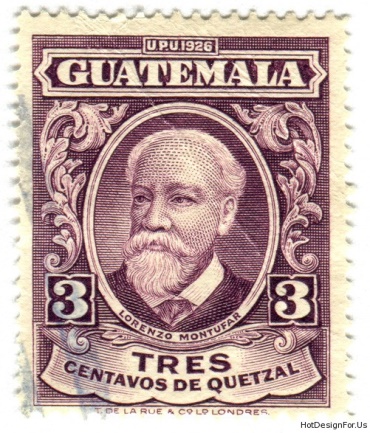 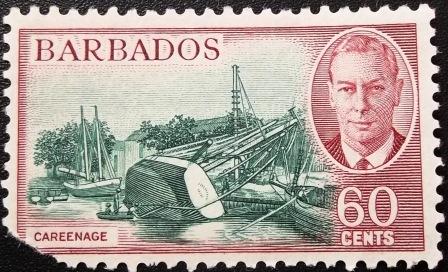 «Блиц-тест»
«Круги по воде»
СВЕТЛЯЧОК
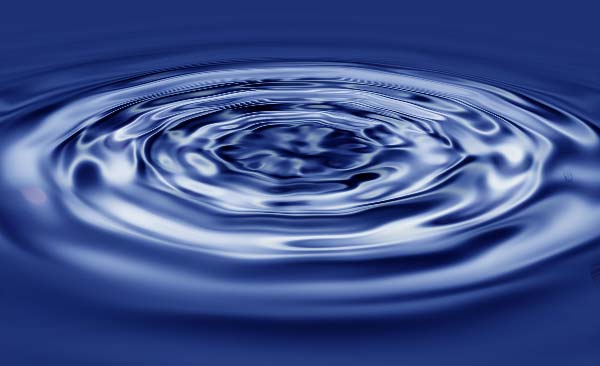 Спасибо за внимание!